Skewness, Kurtosis and Describing a Frequency Distribution.
Skewness:
Lack of symmetry is called skewness. If a distribution is not symmetrical then it is called a skewed distribution. So, the mean, median and mode are different in value and one tail becomes longer than the other. The skewness may be positive or negative.
Positively Skewed DistributionIf the frequency curve has a longer tail to right side, the distribution is known as a positively skewed distribution and Mean > Median > Mode.
Negatively Skewed DistributionIf the frequency curve has a longer tail to left, the distribution is known as a negatively skewed distribution and Mean < Median < Mode.
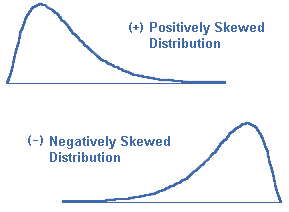 Measures of Skewness:
A.L Bowley:
Kurtosis:
Karl Pearson introduce the term Kurtosis for the degree of peakedness or flatness of a frequency curve. 

A curve which is tall and at the top is called Leptokurtic.
 A curve which is flat like a plate at the top is called Platykurtic. 
A curve with a moderate peak is called normal or Mesokurtic.
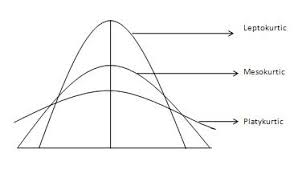 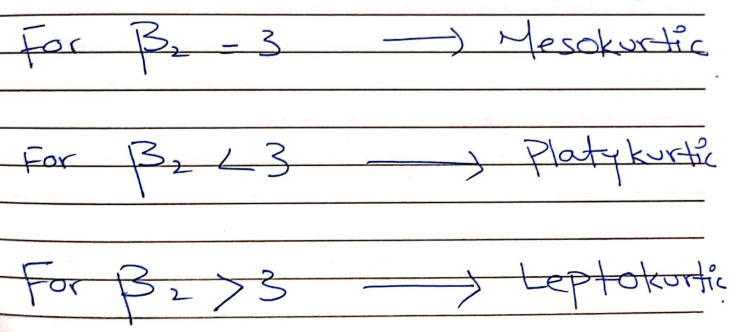 Describe a Frequency Distribution:
To describe a major characteristics of a frequency distribution, we need the calculations of the following five quantities.
The number of observations that describes the size of the data.
A measure of central tendency such as the mean or median that provides information about the center or average value.
A measure of dispersion such as standard deviation that indicates the variability of the data.
A measure of skewness that shows the lack symmetry in the frequency distribution.
 A measure of kurtosis that gives information about its peakedness.